Формирование стоимости строительных ресурсов. Развитие отраслевой сметно-нормативной базы
Платунова Анна Александровна 
Директор департамента ценообразования ФАУ «РОСДОРНИИ»
Формирование стоимости строительных ресурсов
2
ППРФ 1452 «О мониторинге цен строительных ресурсов»
Сметные цены
Индексы по ГОСР
Методика определения сметных цен строительных ресурсов (904/пр)
Методика расчета индексов изменения сметной стоимости (326/пр)
Агрегированная отпускная цена – взвешенное значение с учетом:
кол-ва отпускных цен (реализации)
фактических объемов реализации ресурсов
кол-ва источников информации
Стоимость в текущем уровне цен для расчета индекса определяется:
путем выбора минимальной отпускной цены из 3-х предложений
Источники:
Источники:
Производители, поставщики торговые дома
импортеры
субъекты РФ
Субъекты РФ
ФОИВ – Росавтодор

ФАУ «РОСДОРНИИ»
СПЕЦИАЛИЗИРОВАННЫЕ СТРОИТЕЛЬНЫЕ РЕСУРСЫ
3
ДОРОЖНОЕ СТРОИТЕЛЬСТВО
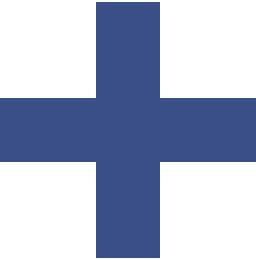 Горюче-смазочные материалы
НАПОЛНЕНИЕ ФГИС ЦС
4
Для специализированных строительных ресурсов
ИНДЕКСЫ ПО ГОСР
5
Средние значения по 85 субъектам Российской Федерации
Недостаточное КОЛИЧЕСТВО ДАННЫХ
6
ДАННЫЕ ФГИС ЦС В III КВАРТАЛЕ 2024 ГОДА
7
Отклонения по результатам сопоставления данных ФАУ «РОСДОРНИИ» с данными ФГИС ЦС:
Гармонизация ОСНБ и ФСНБ
8
В рамках Плана мероприятий Минтранса России, Минстроя России и ФАУ «Главгосэкспертиза России»
была проведена гармонизация ОСНБ с ФСНБ
За период гармонизации с 2019 по 2024 год в состав ФСНБ-2022 включено 112 сметных норм:
Сборник 27. Автомобильные дороги – 96 СН (27 технологий)
Сборник 30. Мосты и трубы – 10 СН (3 технологии)
Сборник 68. Благоустройство – 5 СН (2 технологии)
Сборник 1. Земляные работы – 1 СН (1 технология)
Обеспечена возможность применения адаптированных ОСН при определении сметной стоимости объектов строительства, реконструкции, капитального ремонта
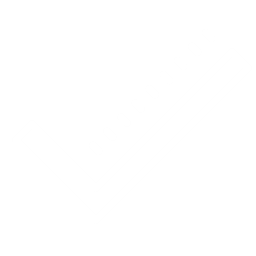 Основные принципы и задачи формирования ОСНБ
9
Обеспечение единства принципов формирования ФСНБ и ОСН  
Переход на ресурсно-индексный метод расчета сметной стоимости
Легитимизация сборников ОСН и отраслевых методических документов
Учет новых материалов, машин и технологий, которые применяются при выполнении работ по эксплуатации автомобильных дорог
Установление официального статуса ОСН
Включение в классификатор строительных ресурсов (КСР) материалов, применяемых в ОСН
Подготовка условий к распространению отраслевых сметных нормативов на дороги регионального, межмуниципального, местного значения
ОСН с нормами расходов ресурсов – утверждение Минтрансом России
Методические положения по определению сметной стоимости – утверждение Минтрансом России
Коды и наименования ресурсов из КСР
Сметные цены из ФГИС ЦС
Зарплата из ФГИС ЦС
Индексы по группам однородных строительных ресурсов из ФГИС ЦС
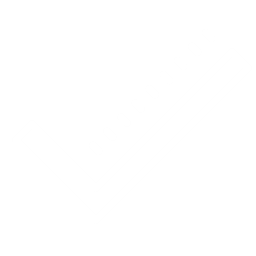 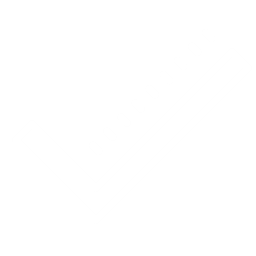 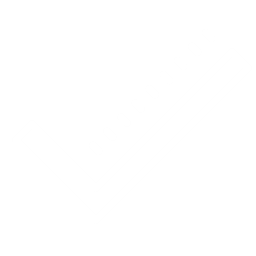 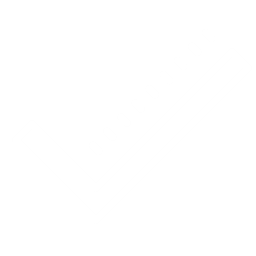 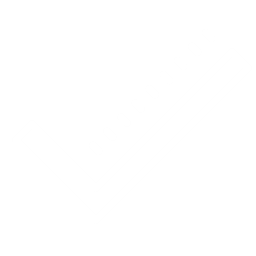 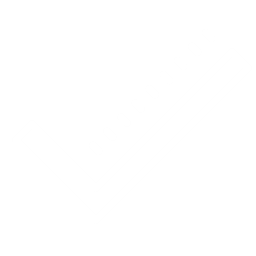 Разработка ОСН по ремонту и содержанию
10
Действующая отраслевая сметно-нормативная база:
1066 ОСН по содержанию, 130 ОСН по ремонту приказы Минтранса России по субъектам России
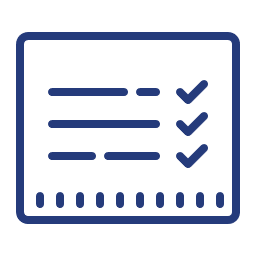 Актуализированная отраслевая сметно-нормативная база:
791 ОСН по содержанию, ремонту и диагностике
Подготовлен проект «Единого» сборника отраслевых сметных норм:
по содержанию и ремонту
по диагностике
706 сметных норм
85 сметных норм
РАЗРАБОТАНЫ ВПЕРВЫЕ
в 2024 году разрабатывается 
45 ОСН по ремонту и  содержанию, включая:
в 2024 году разрабатывается
42 ОСН по диагностике
устройство тонких защитных слоев
содержание разных типов деформационных швов 
содержание интеллектуальных транспортных систем
приготовление жидких противогололедных реагентов
содержание автозимников и ледовых переправ
Проведение хронометражных работ
11
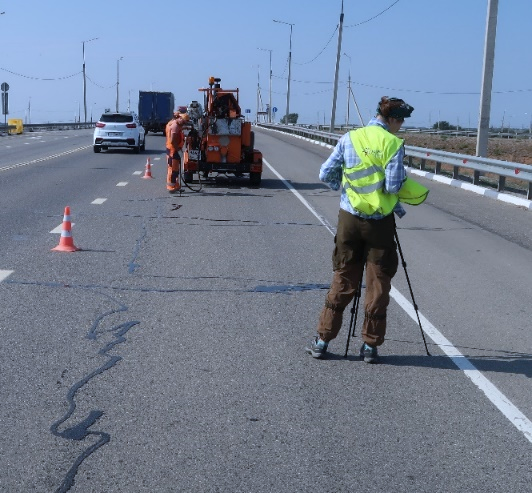 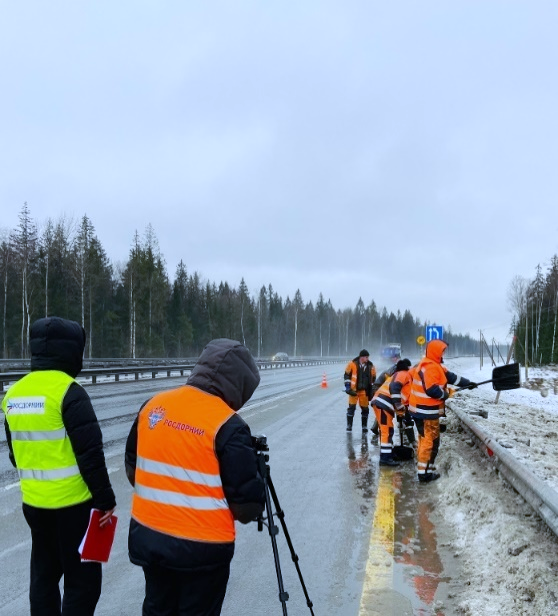 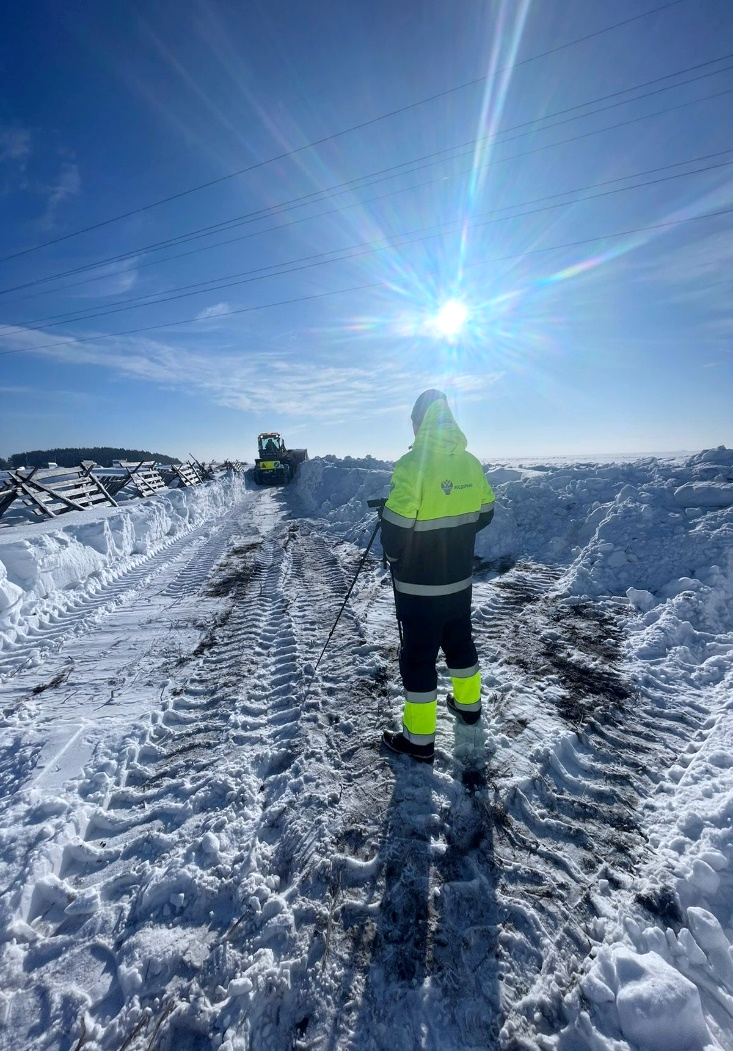 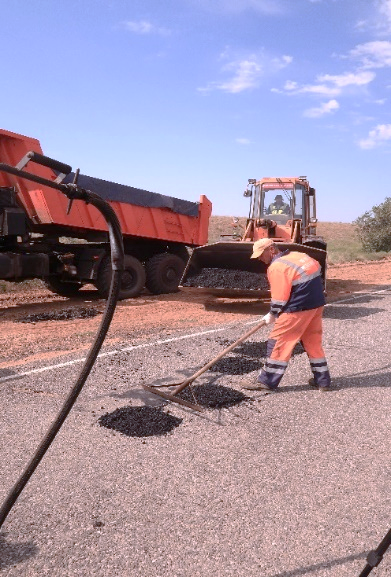 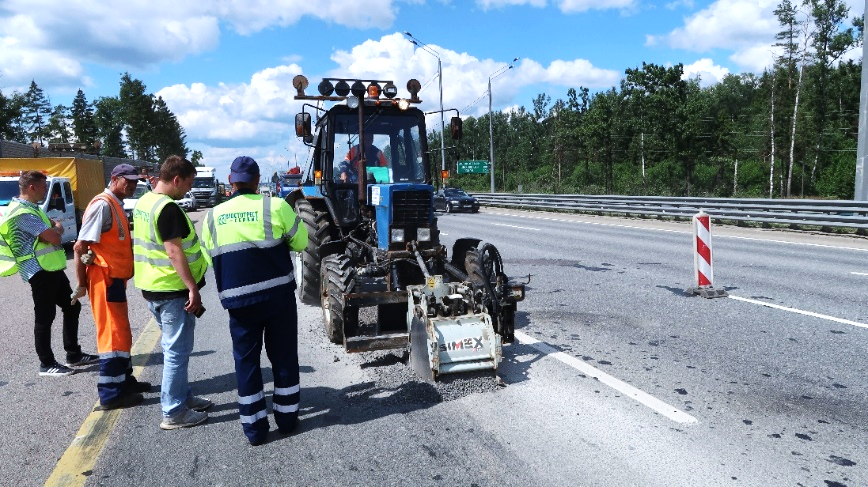 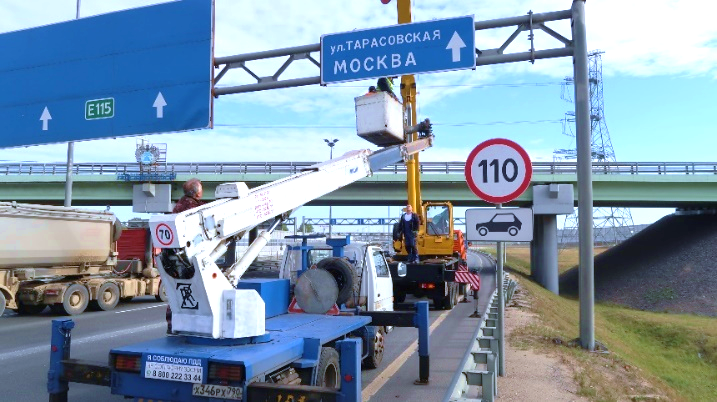 Определение сметной стоимости работ по ремонту и содержанию
12
Разработаны и находятся на стадии согласования и утверждения:
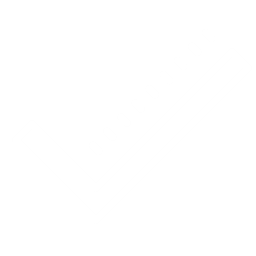 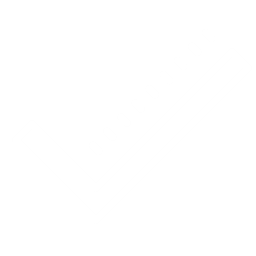 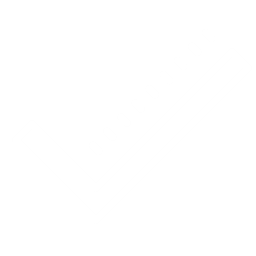 В РАЗРАБОТКЕ:
НА СОГЛАСОВАНИИ:
Методика определения сметной стоимости работ по РЕМОНТУ
Методика определения сметной стоимости работ по СОДЕРЖАНИЮ
РАЗРАБОТАНА ВПЕРВЫЕ
Основные принципы в проектах Методик:
Определение сметной стоимости ремонта и содержания ресурсно-индексным и ресурсным методами посредством сметных цен,                         опубликованных в ФГИС ЦС
Актуализированы нормативы накладных расходов и сметной прибыли по содержанию. Расчет от ФОТ
Рассчитаны нормативы накладных расходов и сметной прибыли по ремонту. Расчет от ФОТ
В РАБОТЕ
Подготовка разделов методики по РЕМОНТУ, в части нормативов лимитированных затрат, не относящихся к СМР: 
нормативы на строительный контроль, авторский надзор, затраты на ВЗиС, зимнее удорожание и прочие затраты, относящихся к условиям эксплуатации
Участие профессионального сообщества
13
Рабочая группа 
«Экономика и ценообразование»
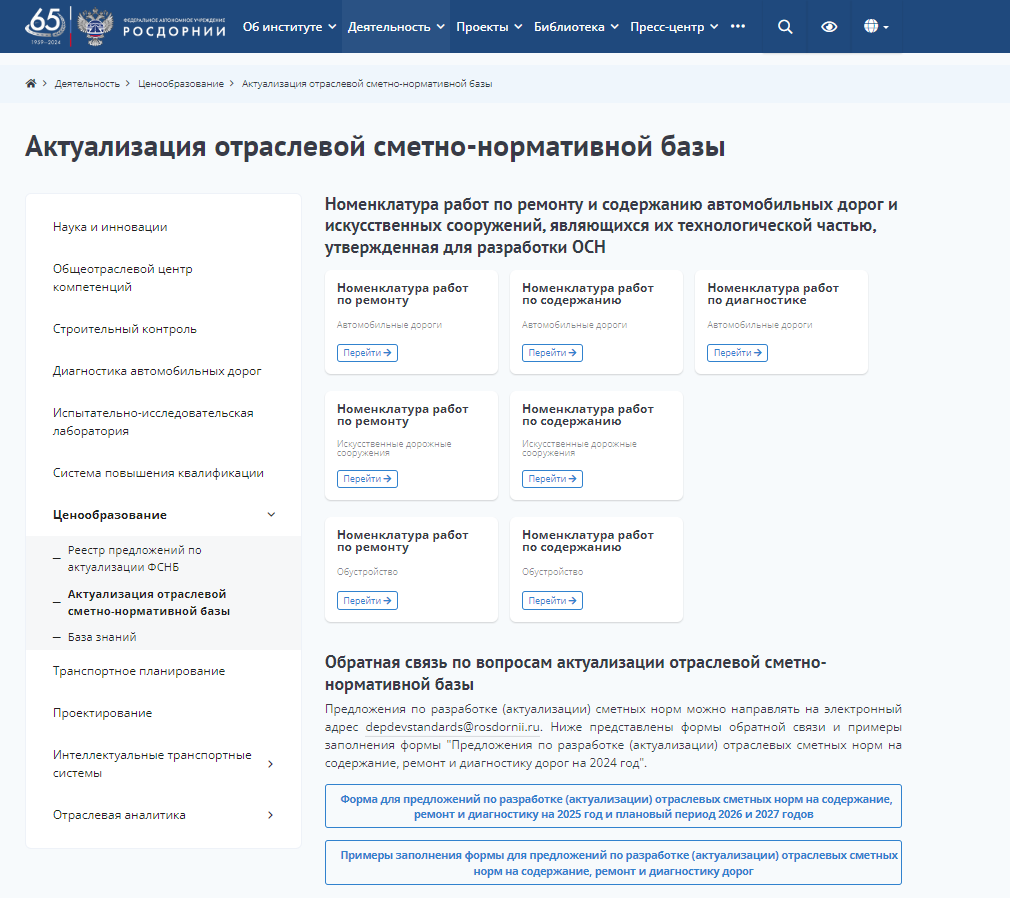 Рассмотрение номенклатуры и проектов ОСН, включая методики
ЦЕЛЬ
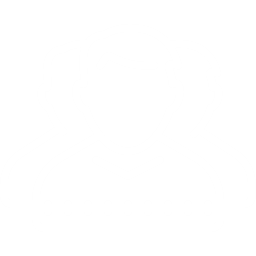 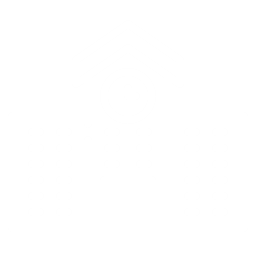 Минтранс России
Росавтодор
ГК «Автодор»
ФАУ «РОСДОРНИИ»
ФКУ
Подрядные организации
14
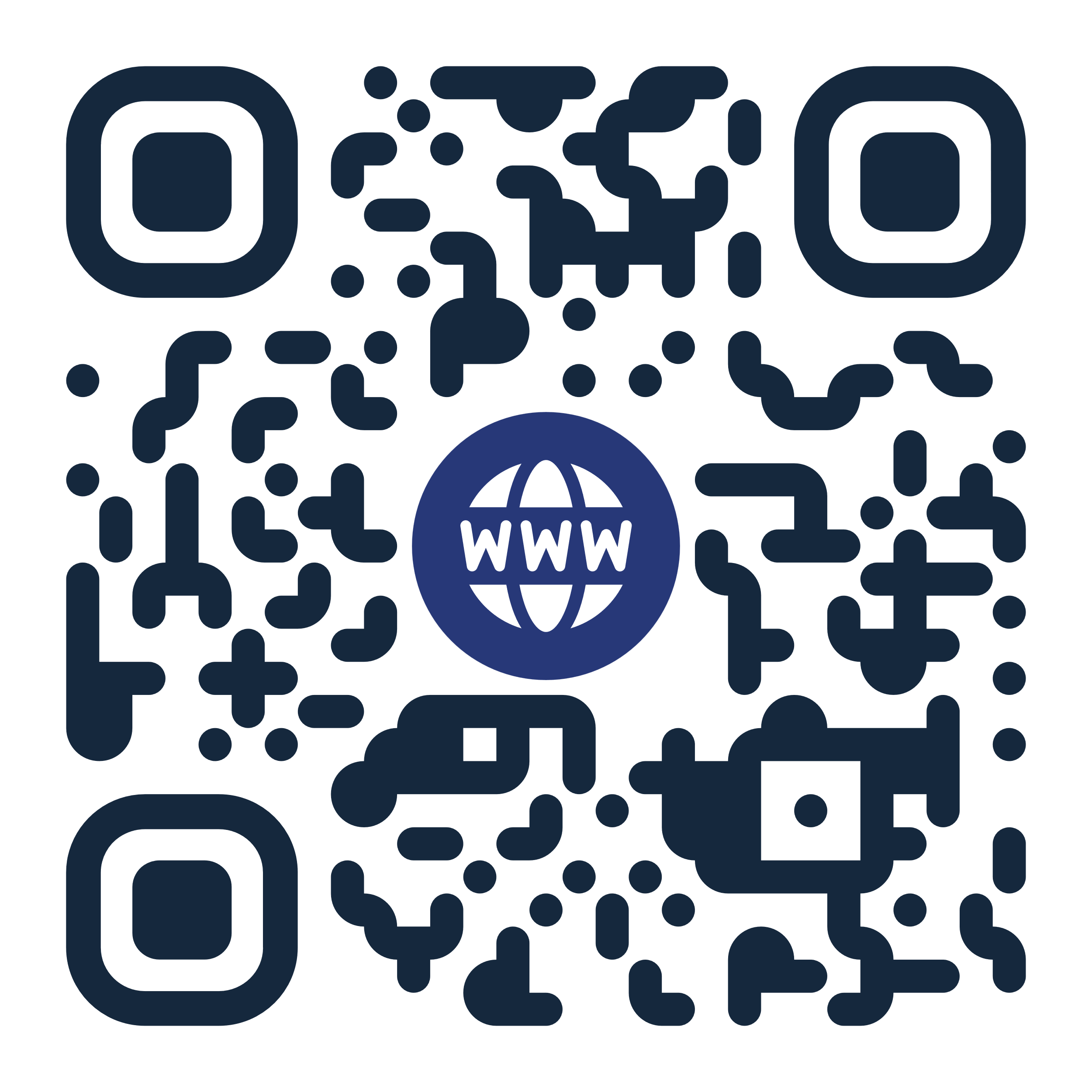 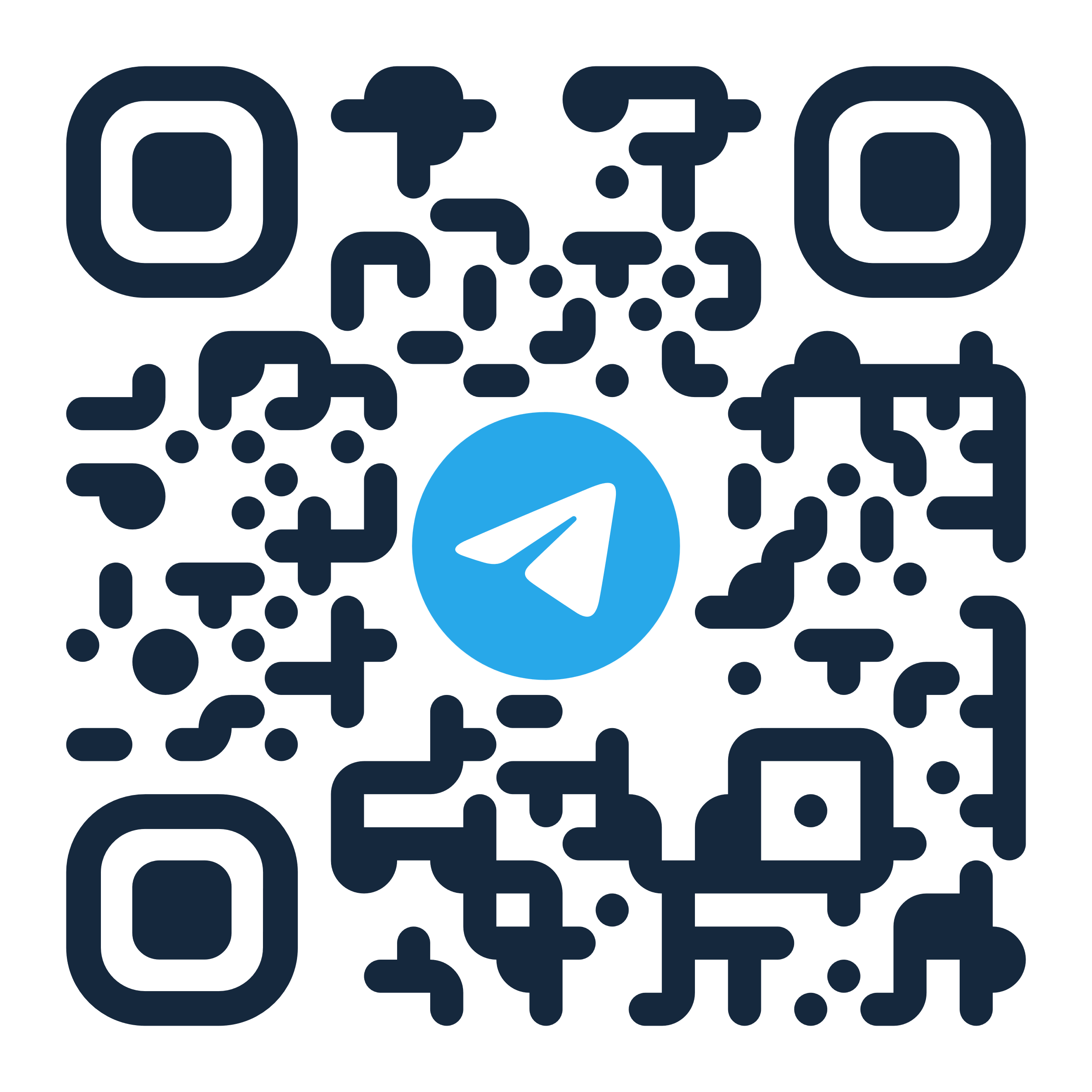 Спасибо за внимание